Exercise 9
The Fungi
In this lab you observed a variety of Fungi. You will be expected to classify each organism into the appropriate phylum and understand the role it plays in its environment.  As you review the images on this page, you should be able to identify the structures listed in bold face in your manual, know their functions  and recognize reproductive structures as involved in sexual or asexual reproduction.
Live Rhizopus
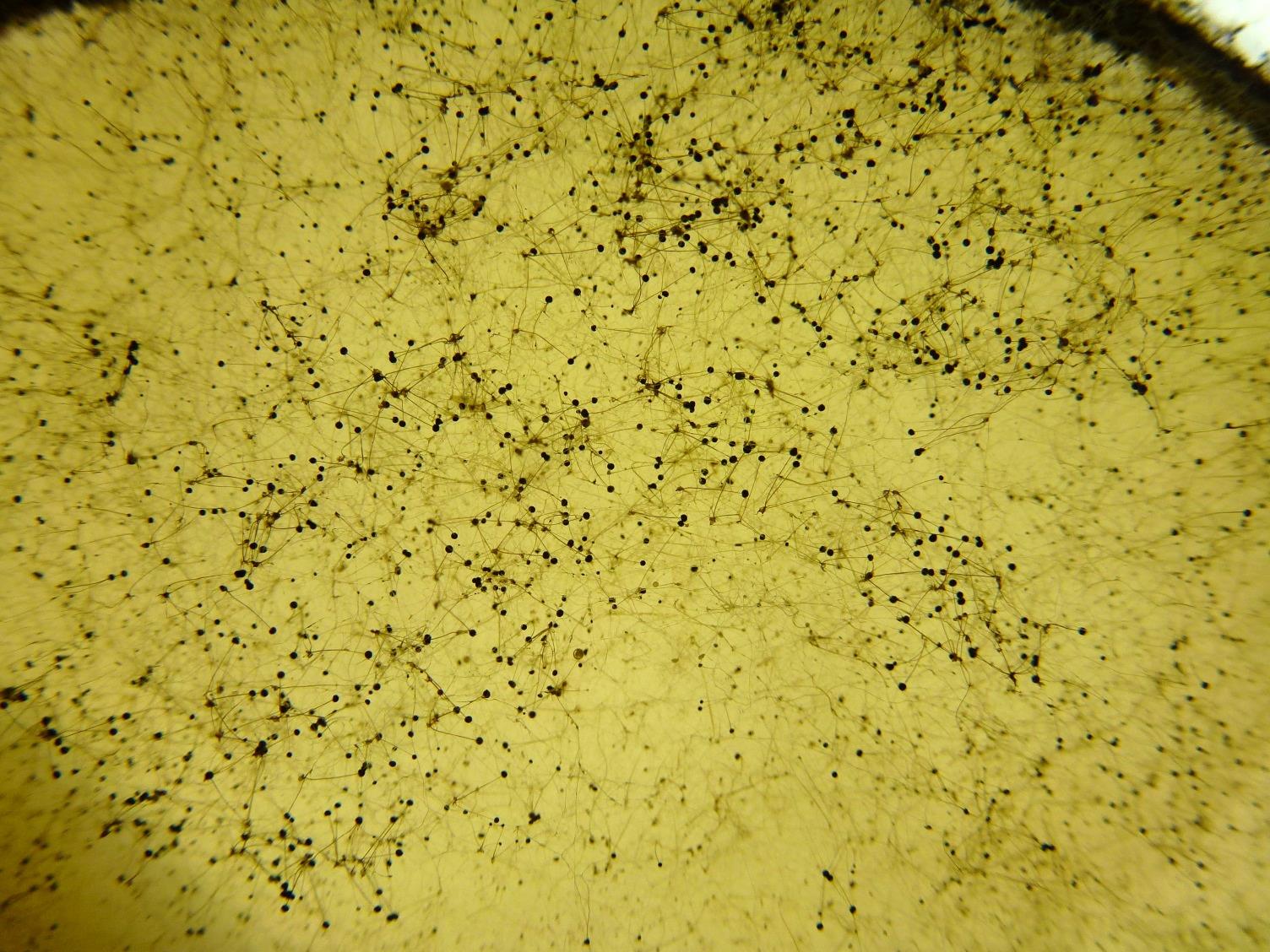 Rhizopus Sporangium
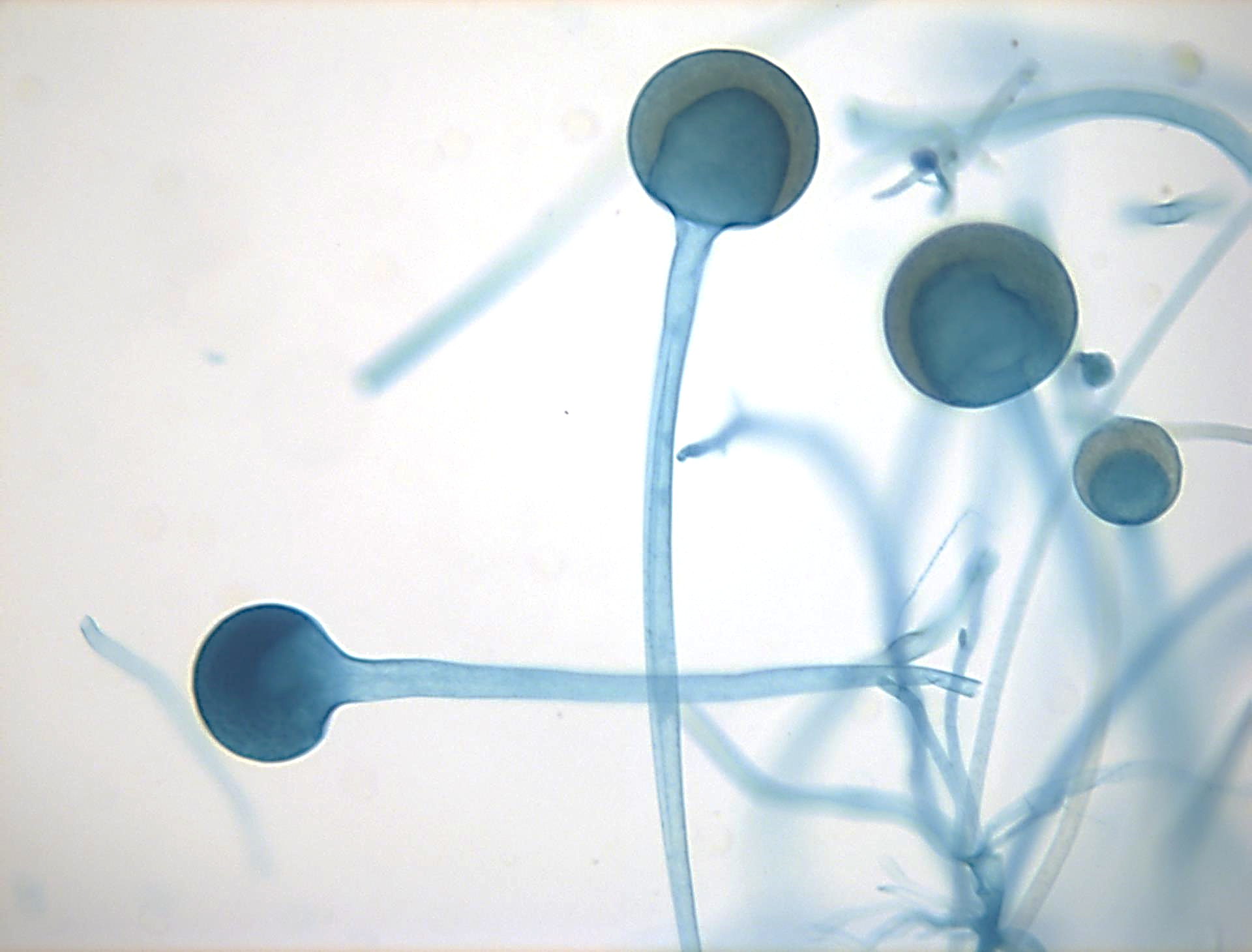 Rhizopus Zygosporangia 40X
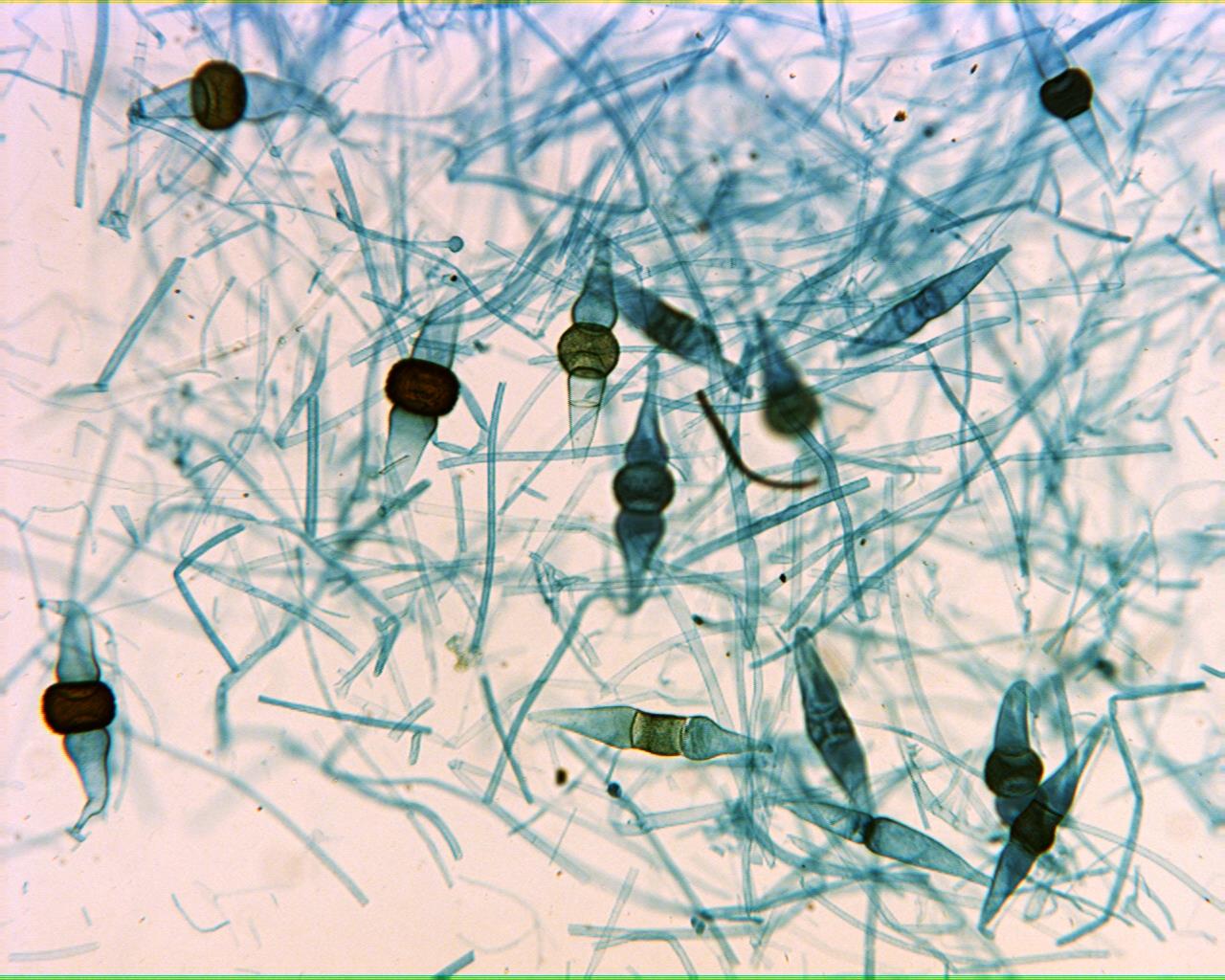 Rhizopus Young Zygosporangia 100X
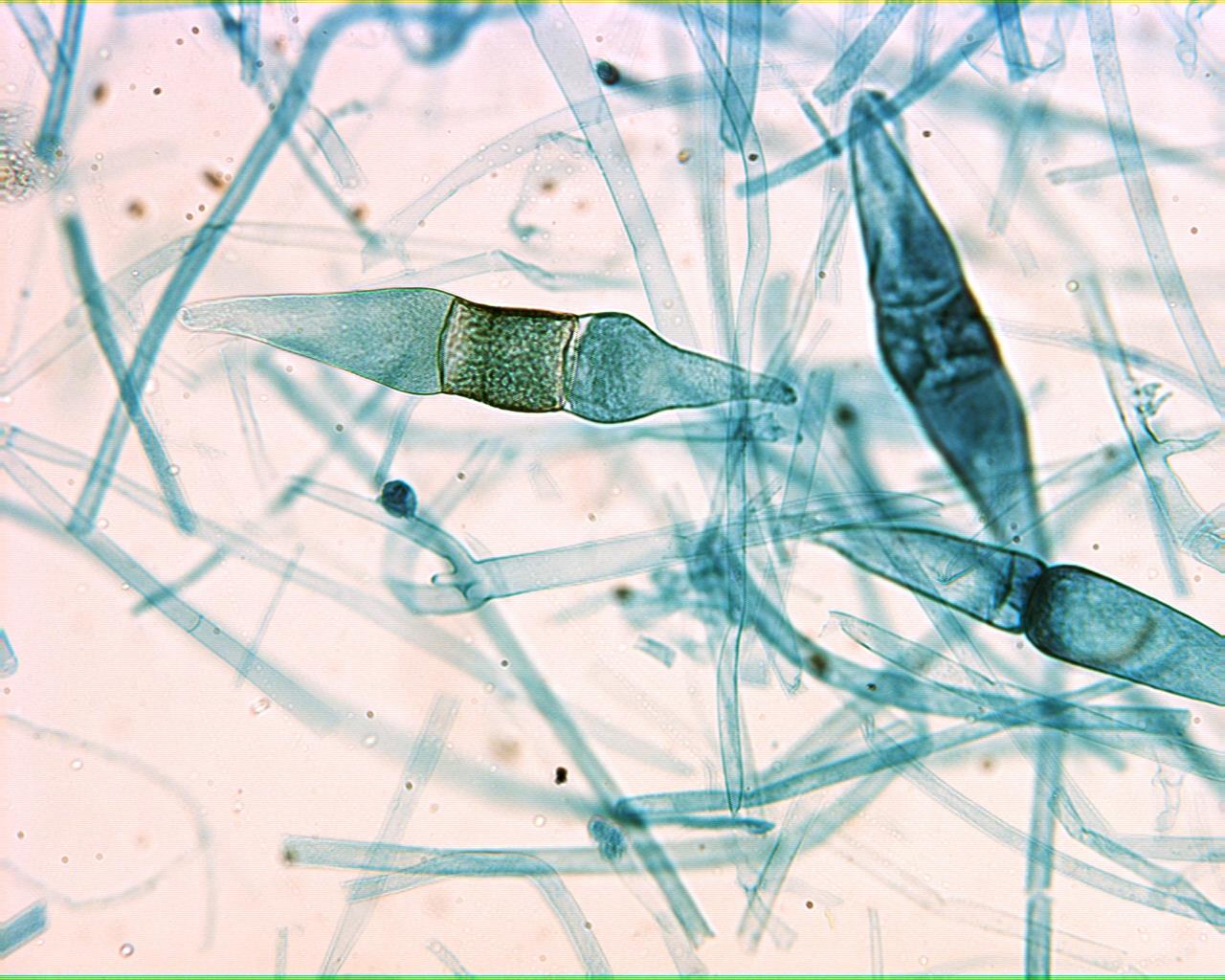 Rhizopus Mature Zygosporangia 100X
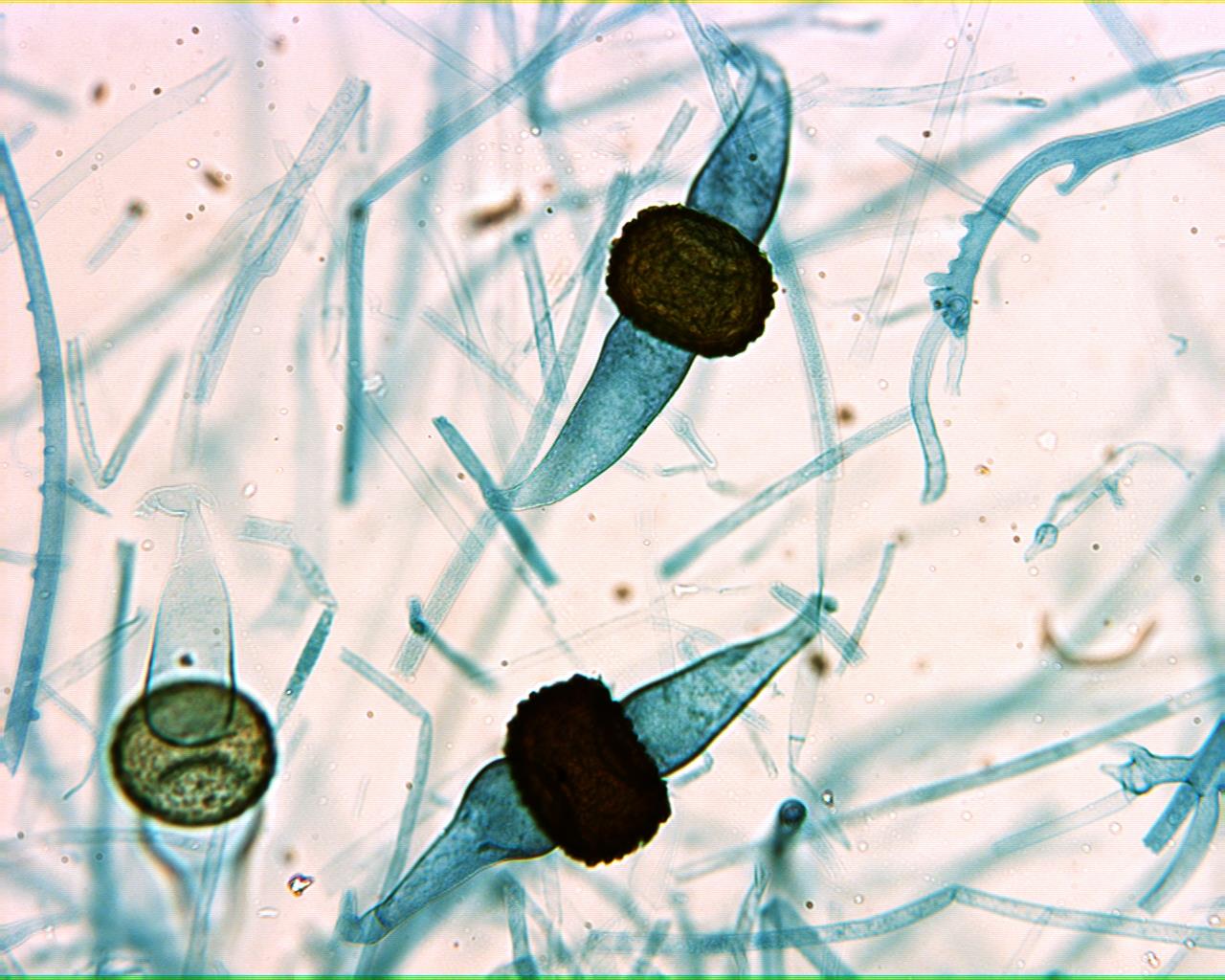 Penecillium
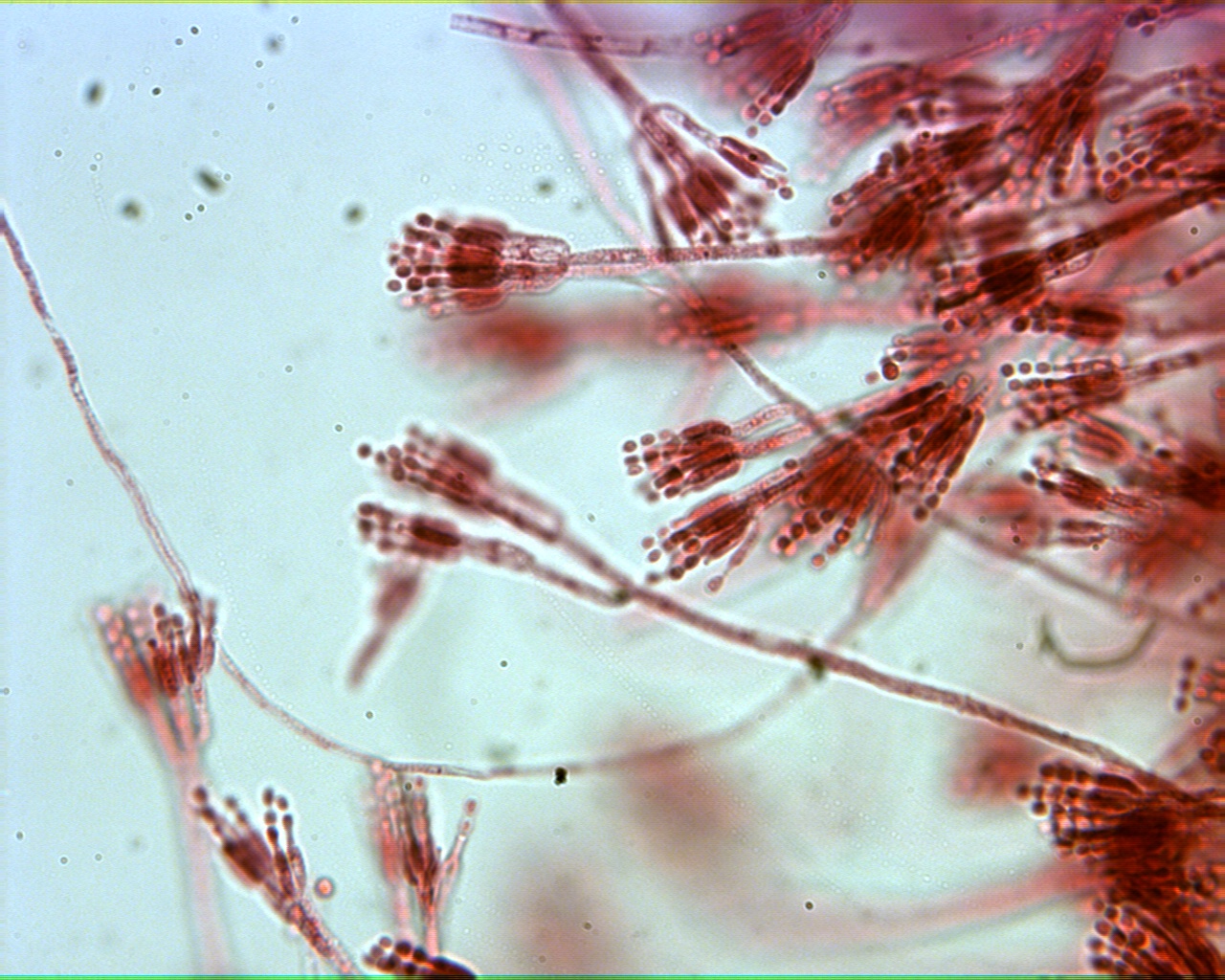 Sordaria Ascocarps
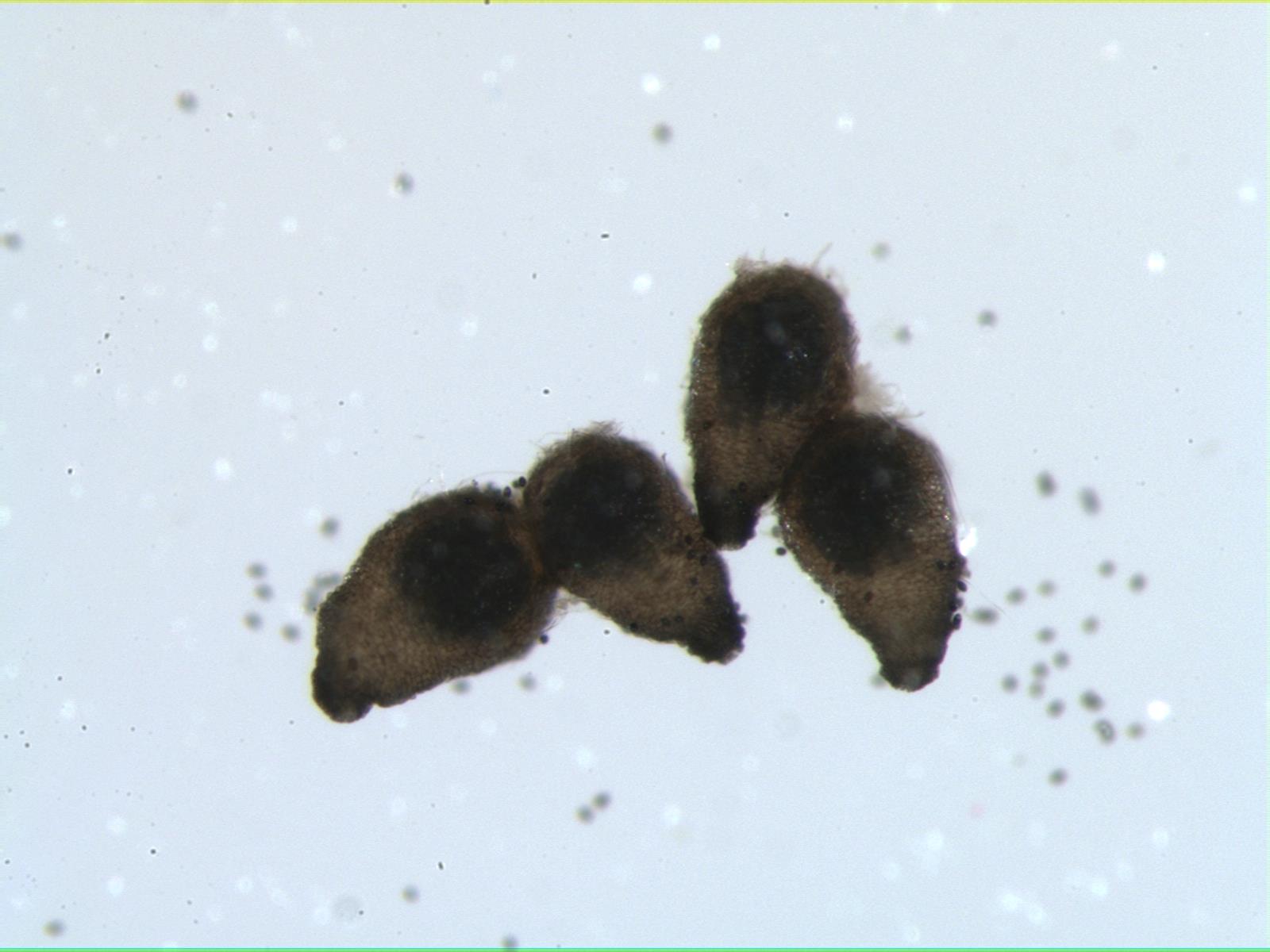 Sordaria Asci
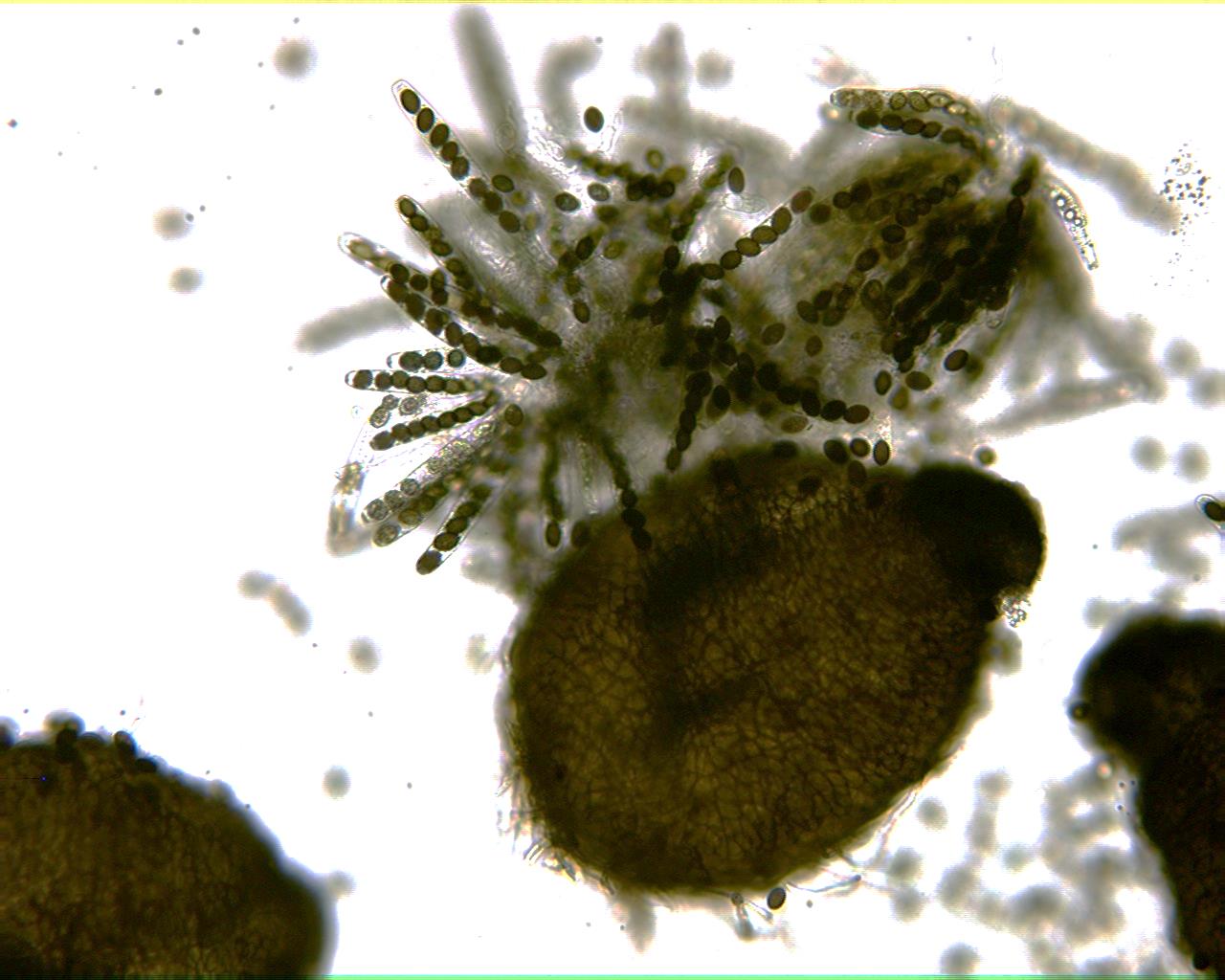 Coprinus 30X
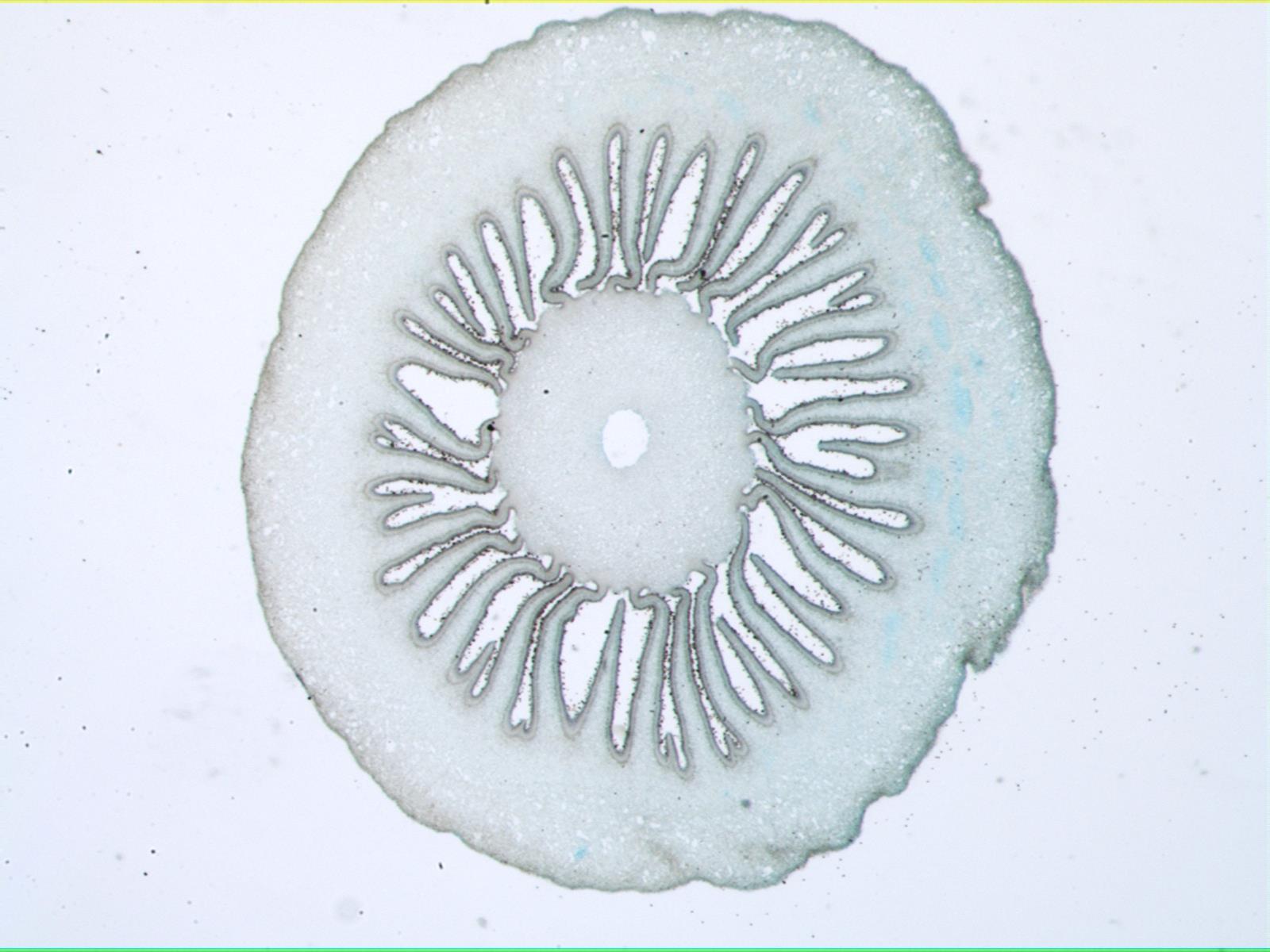 Coprinus 40X
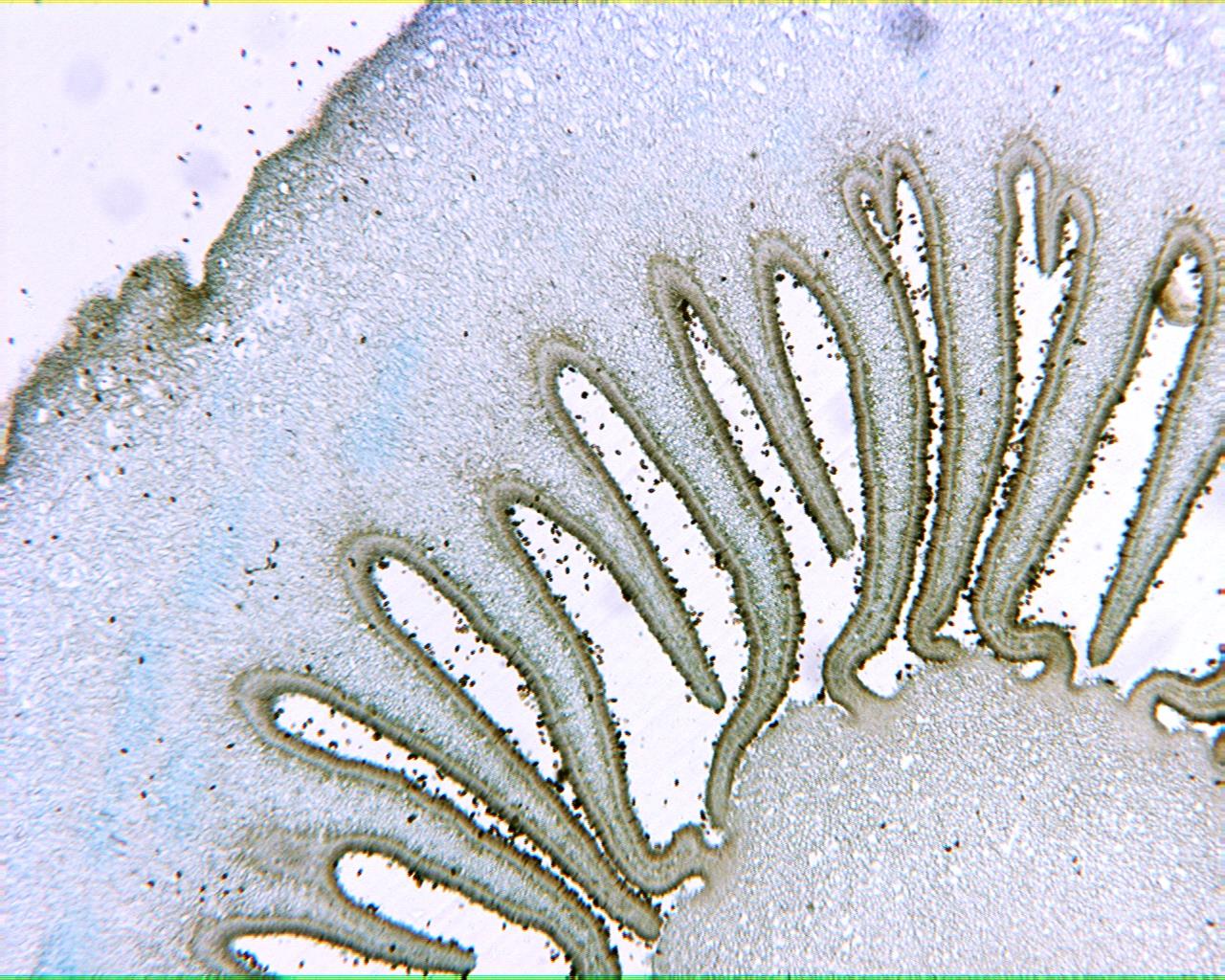 Coprinus 100X
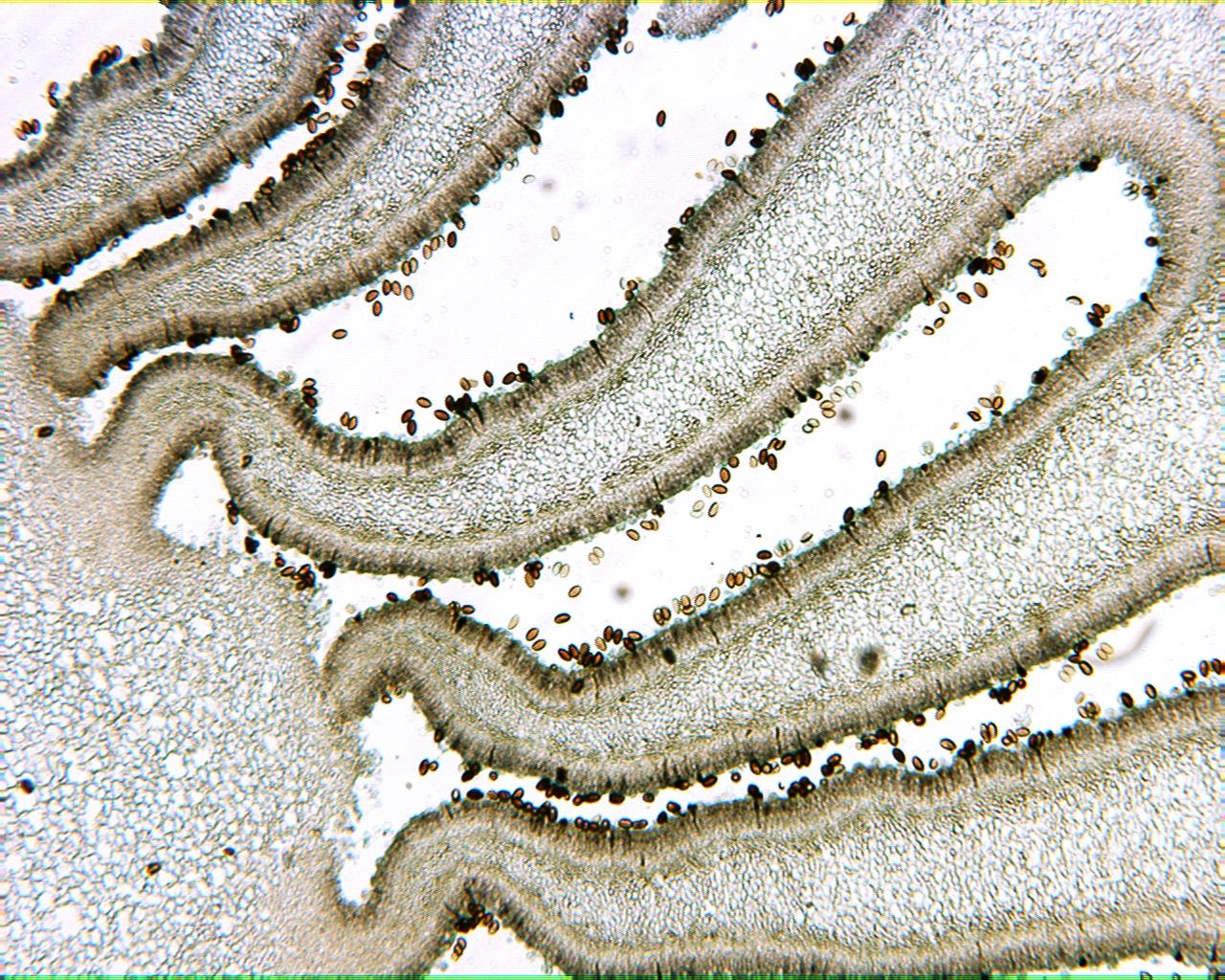 Coprinus 400X
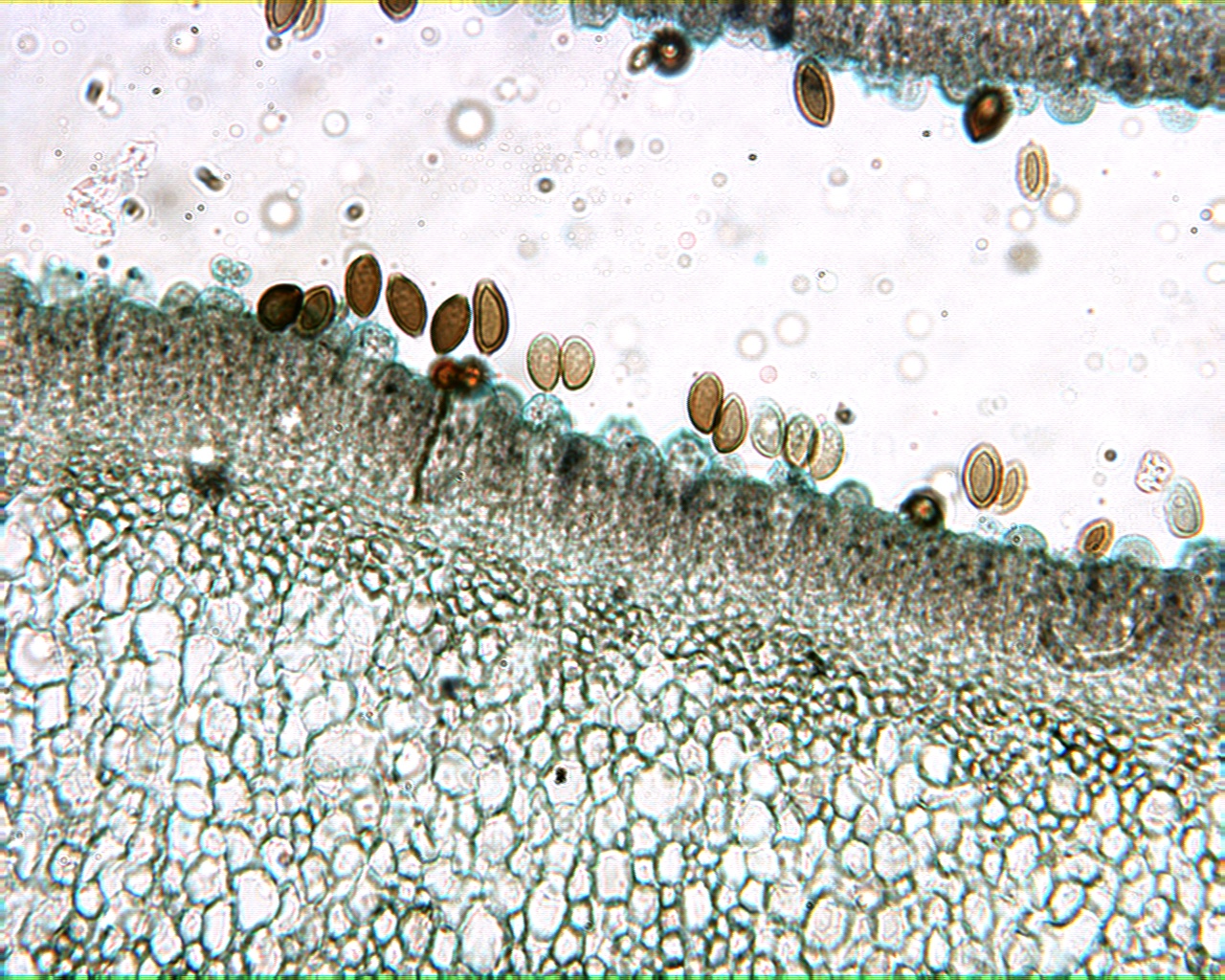 Live Lichen
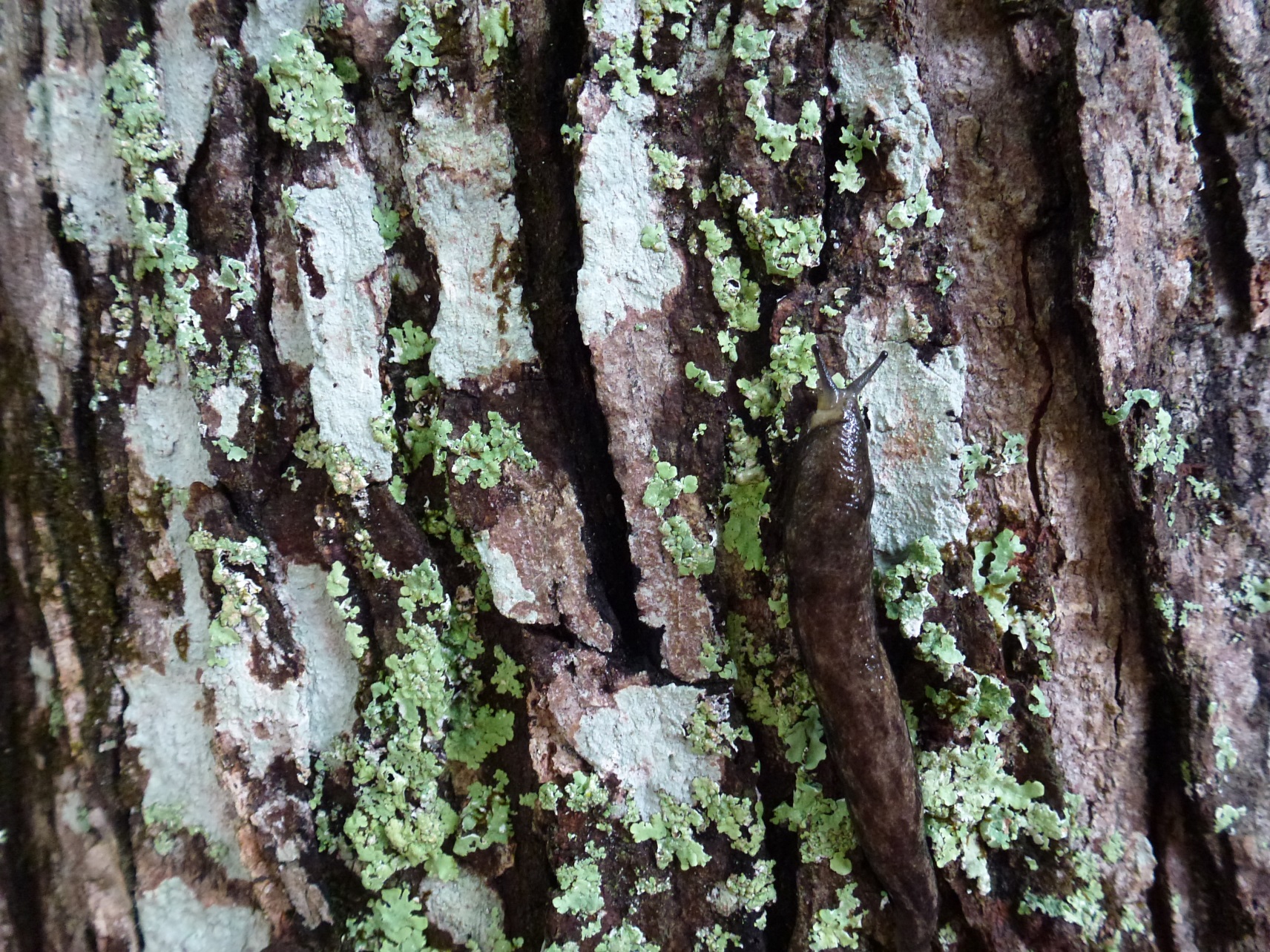 Live Lichen
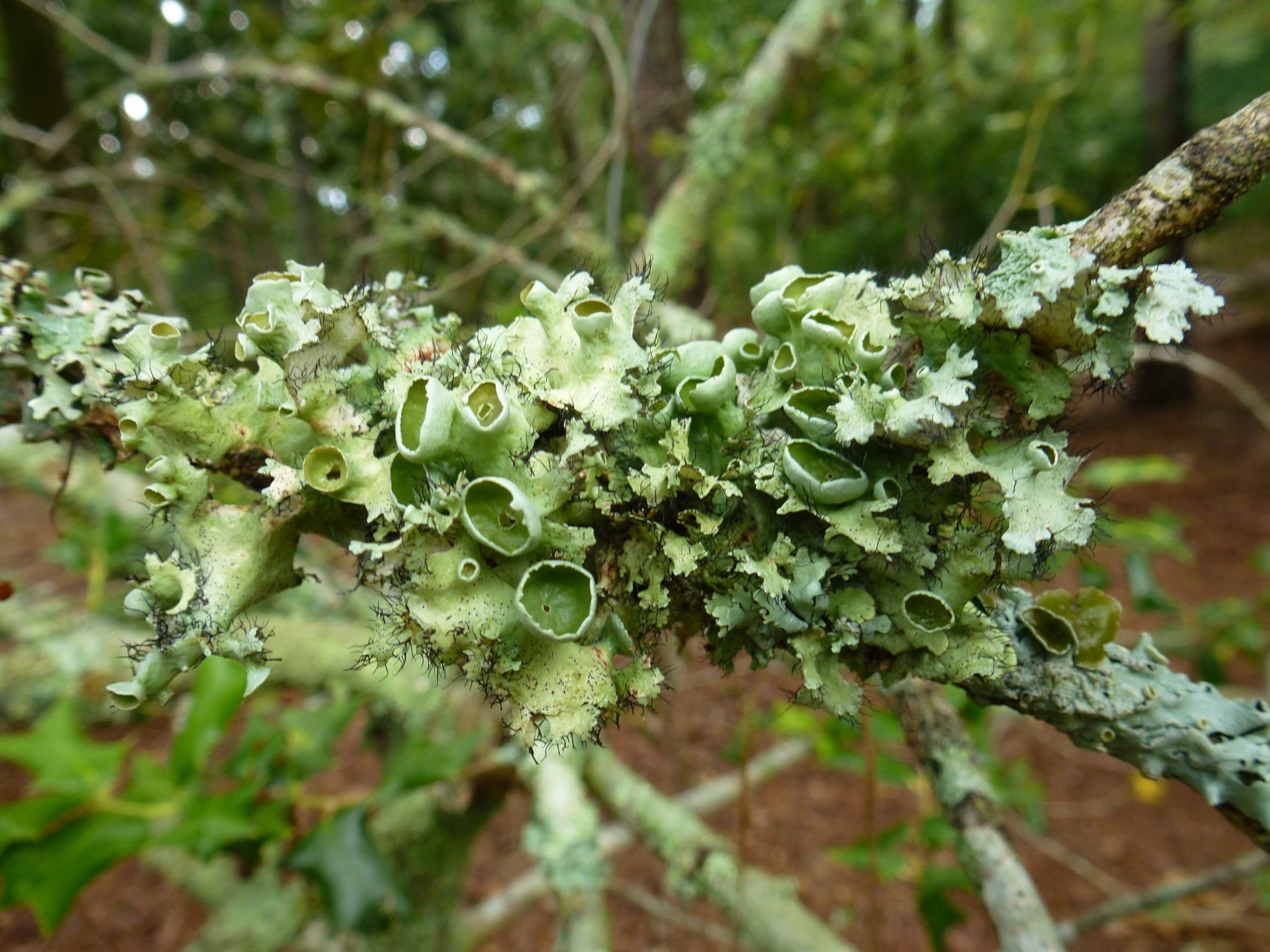 Live Lichen
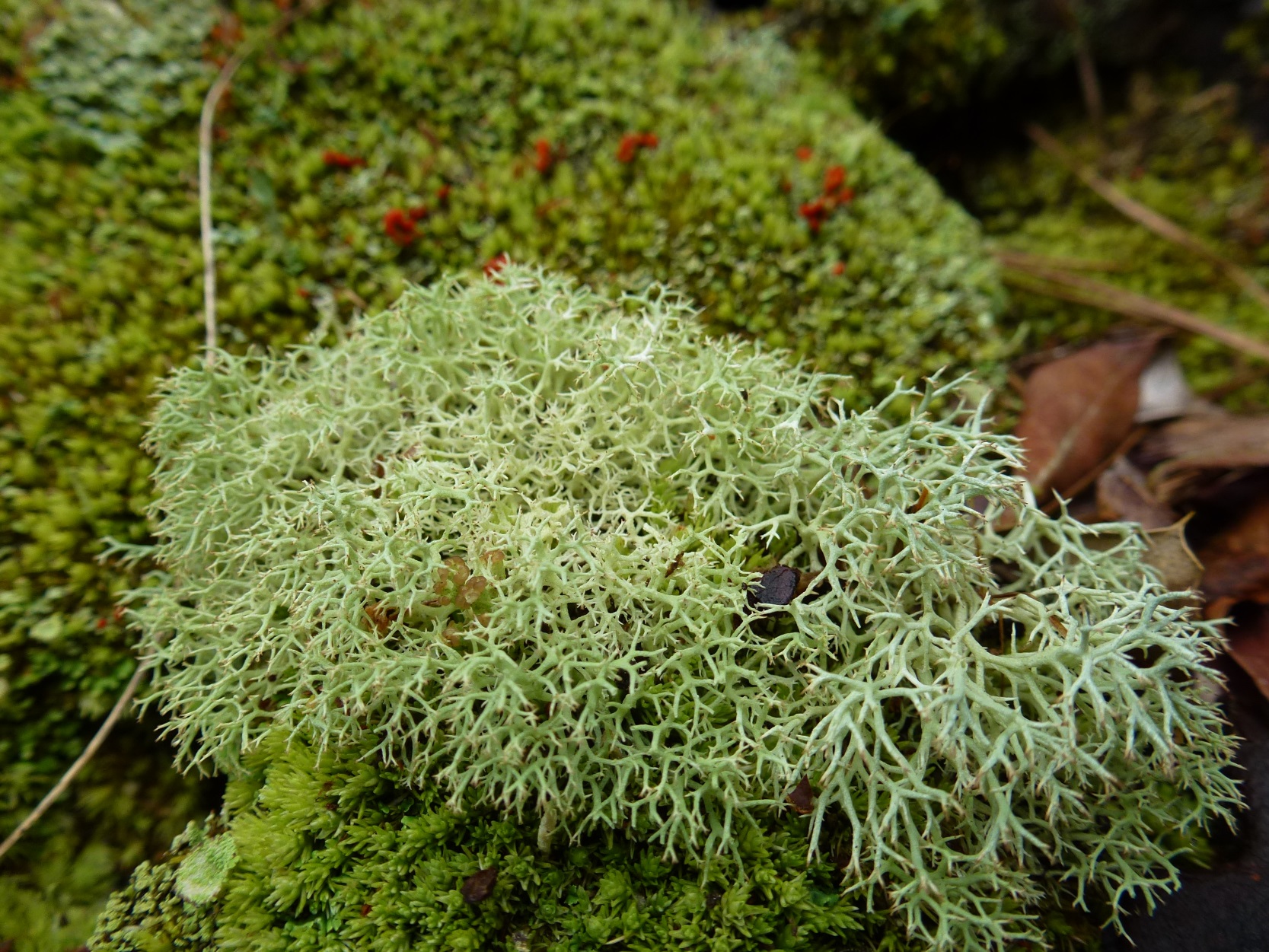 Lichen 100X
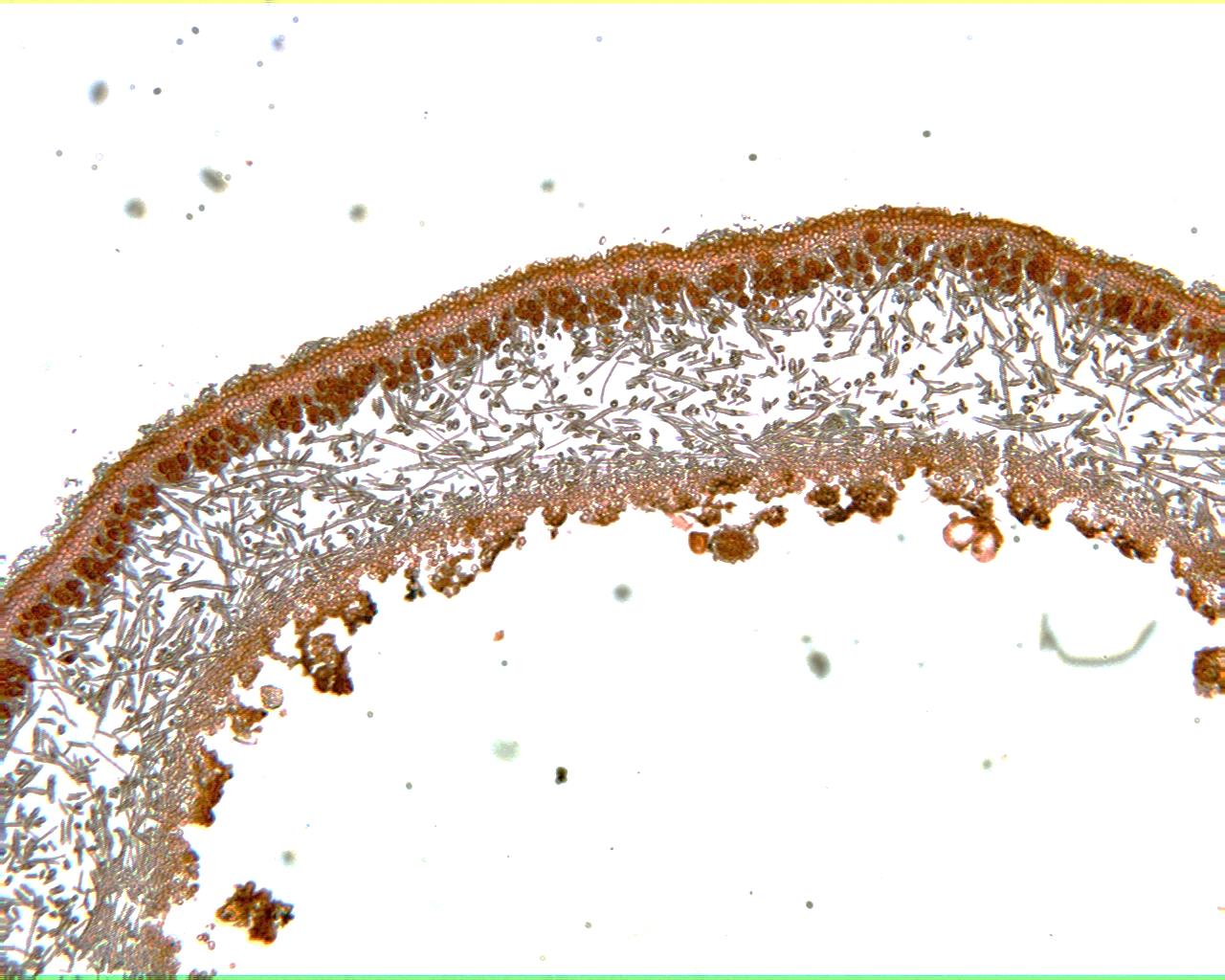 Lichen 400X
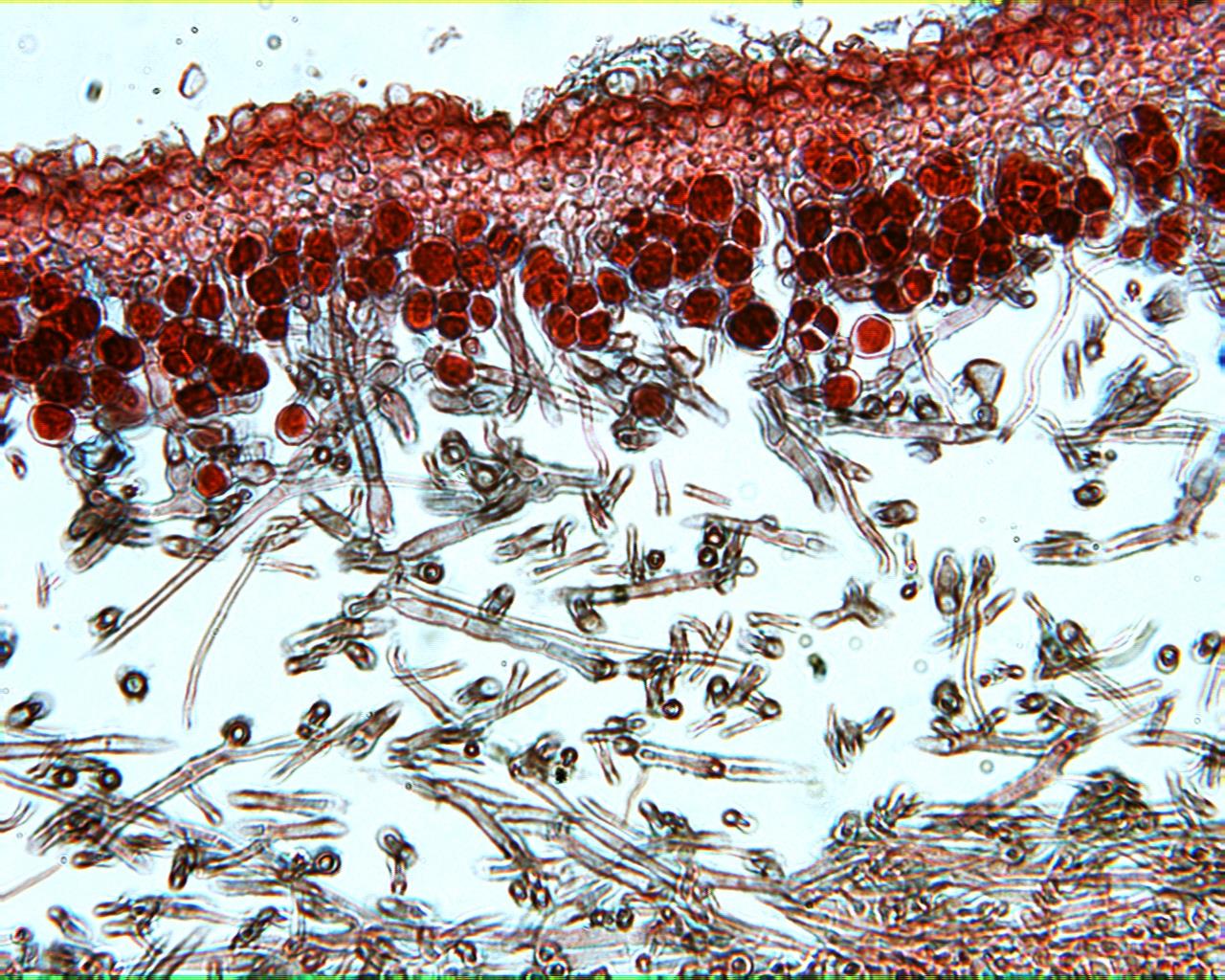